When bias correction of global climate models goes wrong
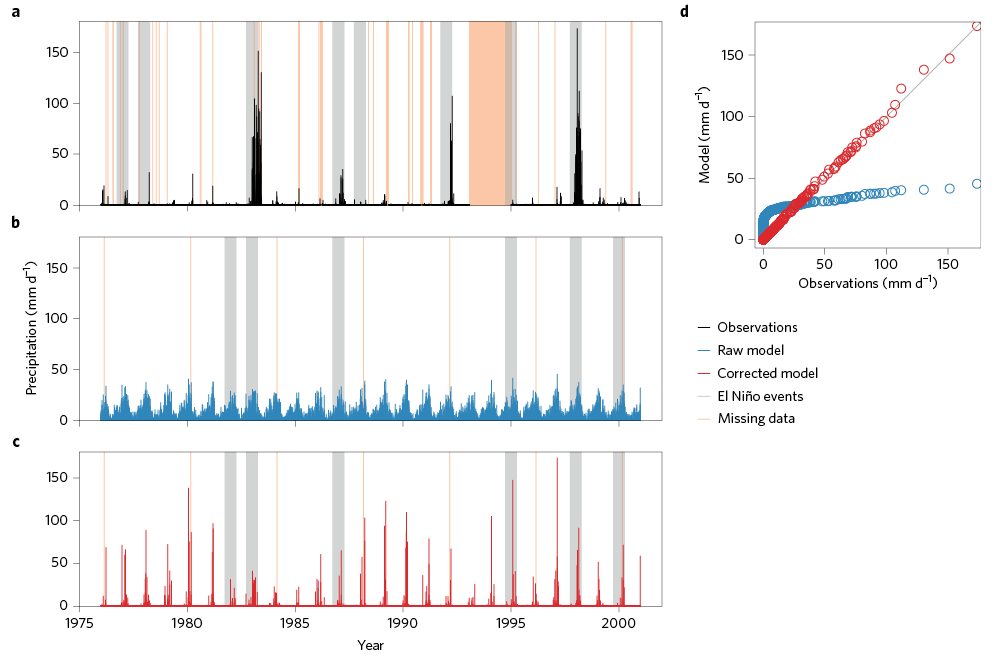 Objective:  Global climate models (GCMs) are typically bias corrected to better match observations.  However, if a GCM does not accurately simulate the underlying physical processes, then common bias correction techniques may not be able to fix the problem.  The goal of this work is to give examples of these situations and suggest potential ways to forward.
Research:  The authors found a number of examples where bias correction is unable to adequately correct process-related issues with GCMs.  For instance, in Peru (see Figure), tremendous amounts of precipitation fall every few years, typically during El Niño events.   However, the GISS-E2-R model simulates very regular precipitation with similar amounts year-to-year.  Quantile mapping, a frequently used bias correction technique, is able to get the precipitation distribution to match observations, yet the timing—a crucial aspect of these events—is missed completely.
Figure. Bias correction of GISS-E2-R model against station data at Piura, Peru.  (a) Observed precipitation.  (b) Raw model precipitation.  (c) Model precipitation bed with quantile mapping.  (d) Quantile-quantile (Q-Q) plot of raw and bias corrected model.  Although the corrected model performs well in the Q-Q plot, it does not capture the episodic nature of high precipitation during El Nino.
Impact: This study raises awareness of the limitations of bias correcting GCMs.  Bias correction alone may be unable to repair models that inadequately simulate the underlying physical processes.   While some GCM cases are irredeemable and should be discarded, others could be remedied with the adoption of advanced bias correction techniques, which use stochastic generators or process-oriented approaches.
Maraun, D, TG Shepherd, M Widmann, G Zappa, D Walton, JM Gutiérrez, S Hagemann, et al. 2017. “Towards Process-Informed Bias Correction of Climate Change Simulations.” Nature Climate Change 7: 764-773. https://doi.org/10.1038/nclimate3418.